Законность – основа врачебной практики!
http://pravo-med.ru
Пути и способы совершенствования правосудности судебных решений по делам о причинении вреда здоровью при оказании медицинских услуг
19 мая 2010 г. Новосибирск
Панов А.В. 
управляющий ООО «Центр медицинского права»
ООО «Центр медицинского права
1
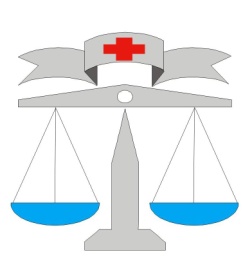 ООО «Центр медицинского права»
Законность – основа врачебной практики!
http://pravo-med.ru
Решение суда - акт правоприменения, устанавливающего права и обязанности  сторон по спорному правоотношению.
ООО «Центр медицинского права»
3
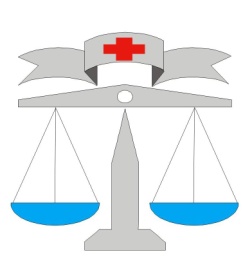 Медицинская услуга 

Здоровье 

Вред здоровью
ООО «Центр медицинского права»
4
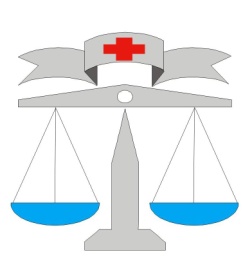 ООО «Центр медицинского права»
5
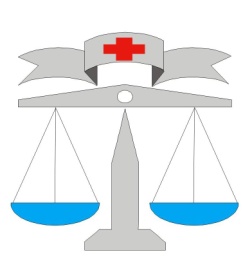 Судья
Врач
ООО «Центр медицинского права»
6
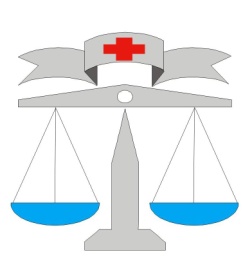 ООО «Центр медицинского права»
7
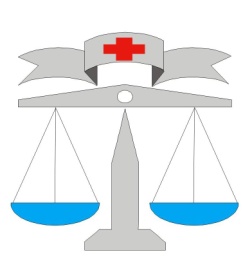 Спорное правоотношение
?
ООО «Центр медицинского права»
8
Законность – основа врачебной практики!
http://pravo-med.ru
Заключение эксперта
При возникновении в процессе рассмотрения дела вопросов, требующих специальных знаний в различных областях науки, техники, искусства, ремесла, суд назначает экспертизу.
ООО «Центр медицинского права»
9
Законность – основа врачебной практики!
http://pravo-med.ru
Объект экспертного  исследования
Правоотношение, основанное на правилах медицины.
ООО «Центр медицинского права»
10
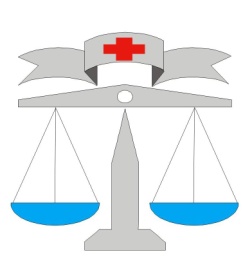 Постановление Пленума Верховного суда РФ  от 1 от 26 июня 2008 г. N 13 «О применении норм Гражданского процессуального Кодекса Российской Федерации при рассмотрении и разрешении дел в суде первой инстанции»
П.15.  
При исследовании заключения эксперта суду следует проверять его соответствие вопросам, поставленным перед экспертом, полноту и обоснованность содержащихся в нем выводов.
ООО «Центр медицинского права»
11
Законность – основа врачебной практики!
http://pravo-med.ru
ООО «Центр медицинского права»
12
Законность – основа врачебной практики!
http://pravo-med.ru
ООО «Центр медицинского права»
13
Законность – основа врачебной практики!
http://pravo-med.ru
ООО «Центр медицинского права»
14
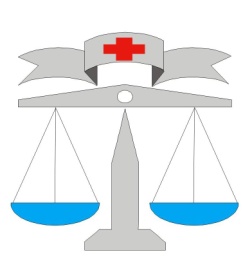 ФЗ «О государственной 
судебно-экспертной деятельности»
Статья 8. Объективность, всесторонность и полнота исследований
 
Заключение эксперта должно основываться на положениях, дающих возможность проверить обоснованность и достоверность сделанных выводов на базе общепринятых научных и практических данных.
ООО «Центр медицинского права»
15
Законность – основа врачебной практики!
http://pravo-med.ru
ООО «Центр медицинского права»
16
Законность – основа врачебной практики!
http://pravo-med.ru
ООО «Центр медицинского права»
17
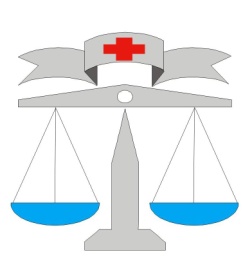 ?
ООО «Центр медицинского права»
18
Законность – основа врачебной практики!
http://pravo-med.ru
Требуется становление института специалистов которым могли бы  воспользоваться  лица, участвующие в  деле,  а также сам суд.
ООО «Центр медицинского права»
19
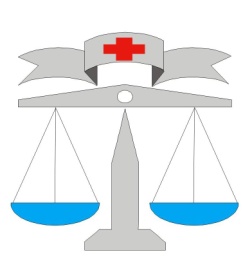 Оценка заключения эксперта
ООО «Центр медицинского права»
20
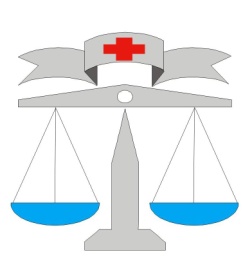 ООО «Центр медицинского права»
21
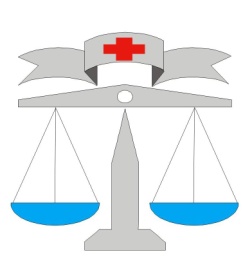 ООО «Центр медицинского права»
22
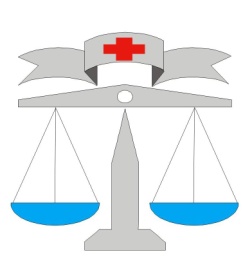 ООО «Центр медицинского права»
23
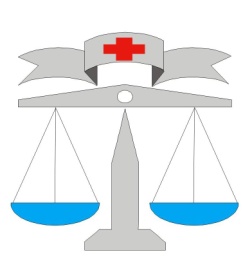 Институт специалистов
ООО «Центр медицинского права»
24
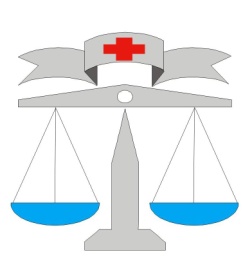 1 уровень
Оценка судом
2 уровень
ООО «Центр медицинского права»
25
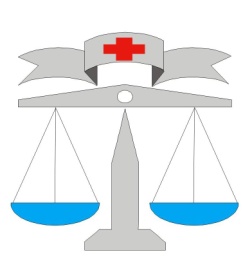 Заключение специалиста , как процессуальная форма, не предусмотрена нормами   ГПК РФ.
Статья 188. Консультация специалиста
Суд может привлекать специалистов для получения консультаций, пояснений и оказания непосредственной технической помощи (фотографирования, составления планов и схем, отбора образцов для экспертизы, оценки имущества).
ООО «Центр медицинского права»
26
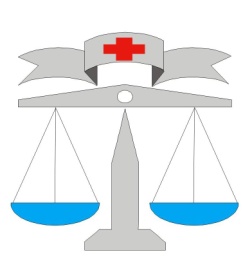 Статья 71. Письменные доказательства
  
1. Письменными доказательствами являются содержащие сведения об обстоятельствах, имеющих значение для рассмотрения и разрешения дела, акты, договоры, справки, деловая корреспонденция, иные документы и материалы, выполненные в форме цифровой, графической записи, в том числе полученные посредством факсимильной, электронной или другой связи либо иным позволяющим установить достоверность документа способом.
ООО «Центр медицинского права»
27
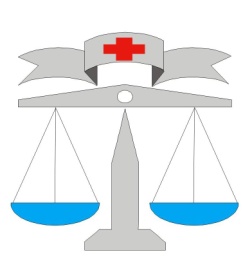 ООО «Центр медицинского права»
28
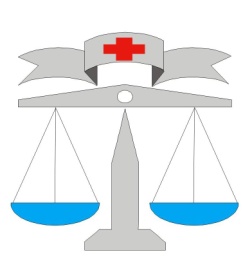 Постановление Пленума Верховного суда РФ  от 19 декабря 2003 г. N 23 «О судебном решении»
П.7.  
Оценка судом заключения должна быть полно отражена в решении. При этом суду следует указывать, на чем основаны выводы эксперта, приняты ли им во внимание все материалы, представленные на экспертизу, и сделан ли им соответствующий анализ.
ООО «Центр медицинского права»
29
Законность – основа врачебной практики!
http://pravo-med.ru
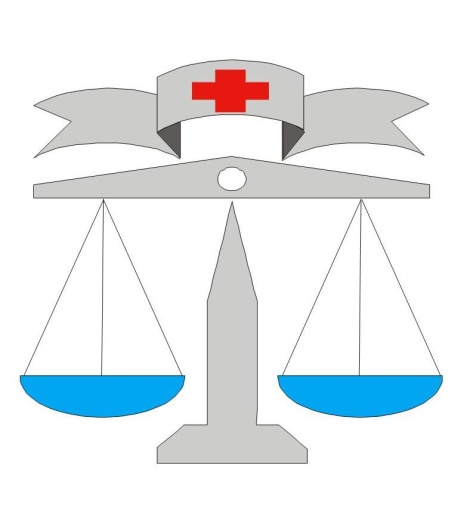 Благодарю за внимание !
ООО «Центр медицинского права»
30